КГКУ «Центр содействия семейному 
устройству пгт Преображение»
Выжигание по дереву
Руководитель: 
Фирзина Татьяна Сергеевна
Актуальность проекта:
Актуальность проекта  в том, что  технические умения, навыки нужны всегда и  во все времена. Но в настоящее время все меньше и меньше уделяется внимание данному виду деятельности. Занятия по художественному выжиганию, помимо технических навыков и умений, развивают фантазию, мышление, творческие способности, эстетический вкус, внимание, то есть все психологические процессы, которые способствуют развитию ребенка, осуществляют психологическую и практическую подготовку к труду. Доказано, что создание художественных изделий положительно влияют на психику, помогая переключаться на другой вид деятельности, что способствует снижению утомляемости и нервного напряжения.  
    Занятия также  открывают для обучающихся широкий простор для творчества, возможности иметь уникальную вещь, сделанную своими руками, способствуют развитию сенсомоторики, согласованности в работе глаз и рук, совершенствованию координации движений, точности выполнения действий; помогает раскрыть таланты детей.
Цель проекта:
Способствовать формированию у воспитанников художественной культуры как составной части материальной и духовной культуры, художественно-творческой активности, помочь им в овладении навыками декоративно-прикладного искусства и его значением в жизни каждого человека.
     Задачи:
знакомство с народными промыслами, использующими древесину, с их современным состоянием;
научить соблюдать правила техники безопасности при работе с техническими средствами и инструментами.
развитие эстетического и художественного вкуса, умение видеть прекрасное;
воспитание чувства принадлежности к социуму, формирование общественных ценностей;
Планируемые результаты:
В  завершении проекта «Выжигание» дети  научатся работать с материалами и инструментами для выжигания, выбирать способы оформления и выжигания работы; 
оформлять плоские изделия по образцу и замыслу; 
контролировать качество работы, устранять дефекты.
Этапы работы:
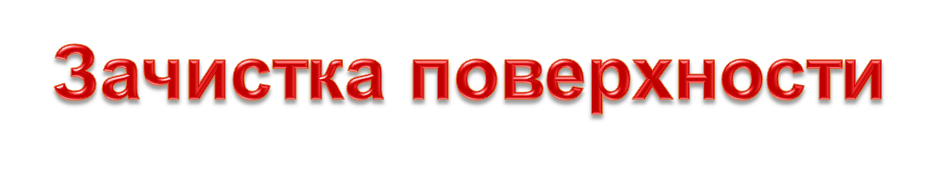 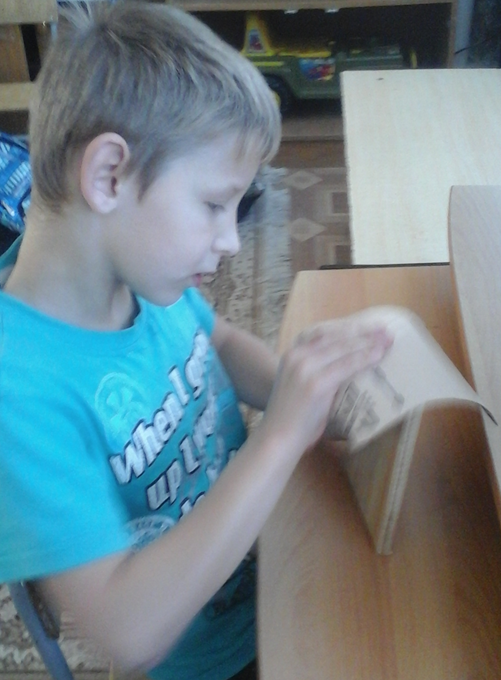 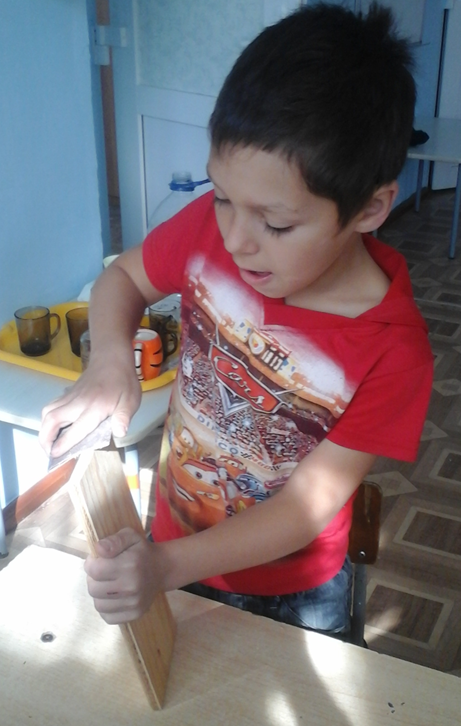 Нанесение рисунка через кальку
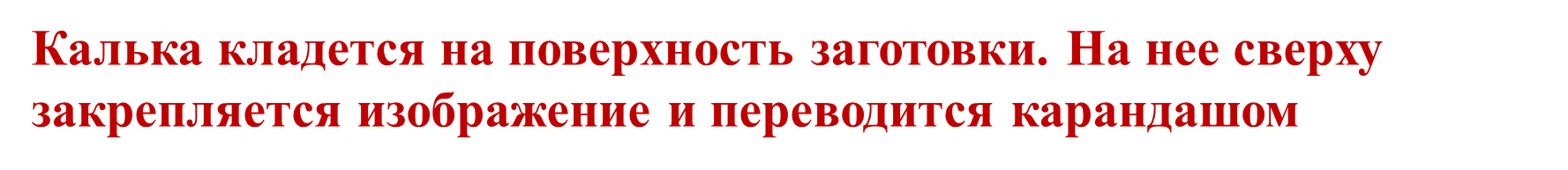 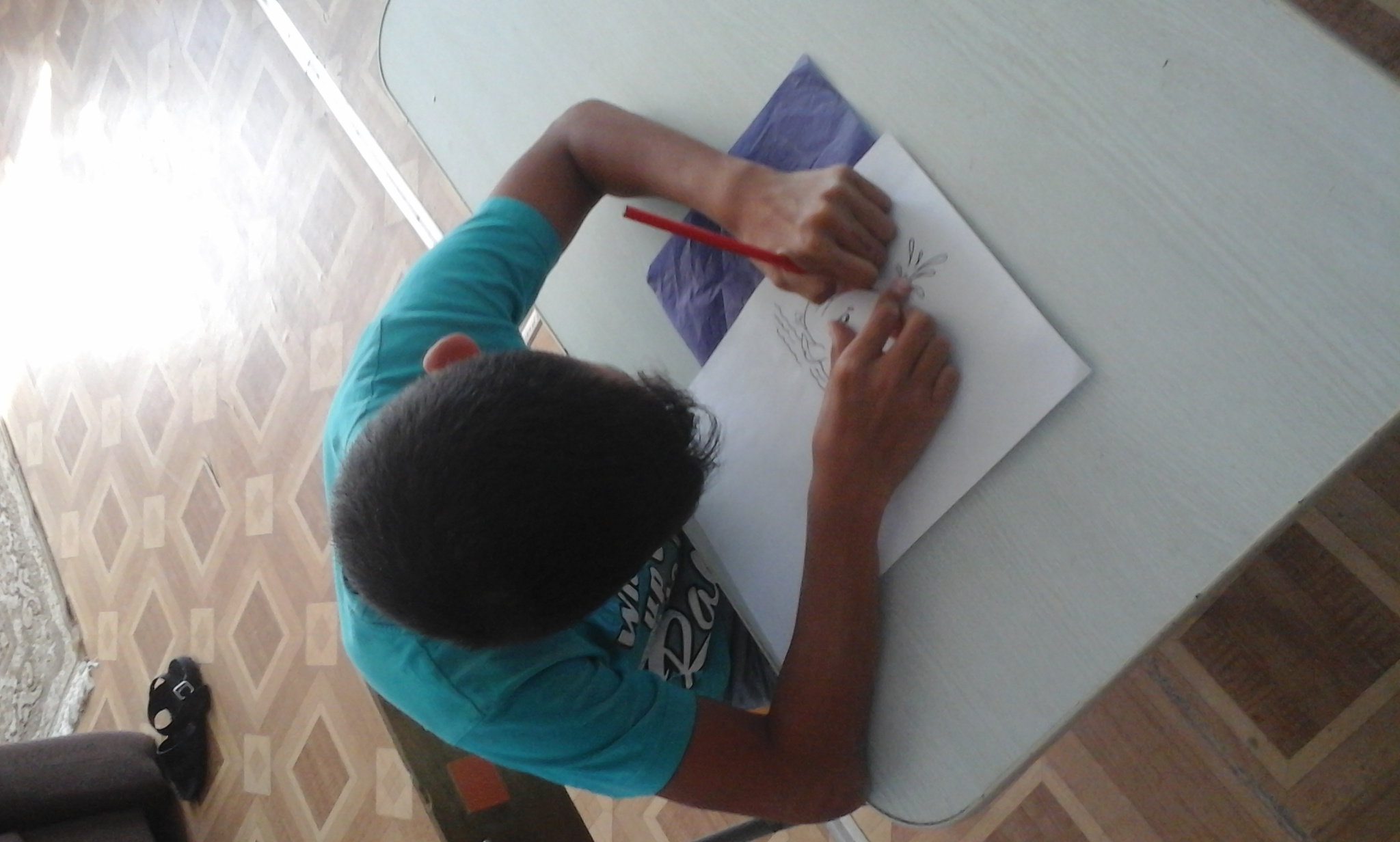 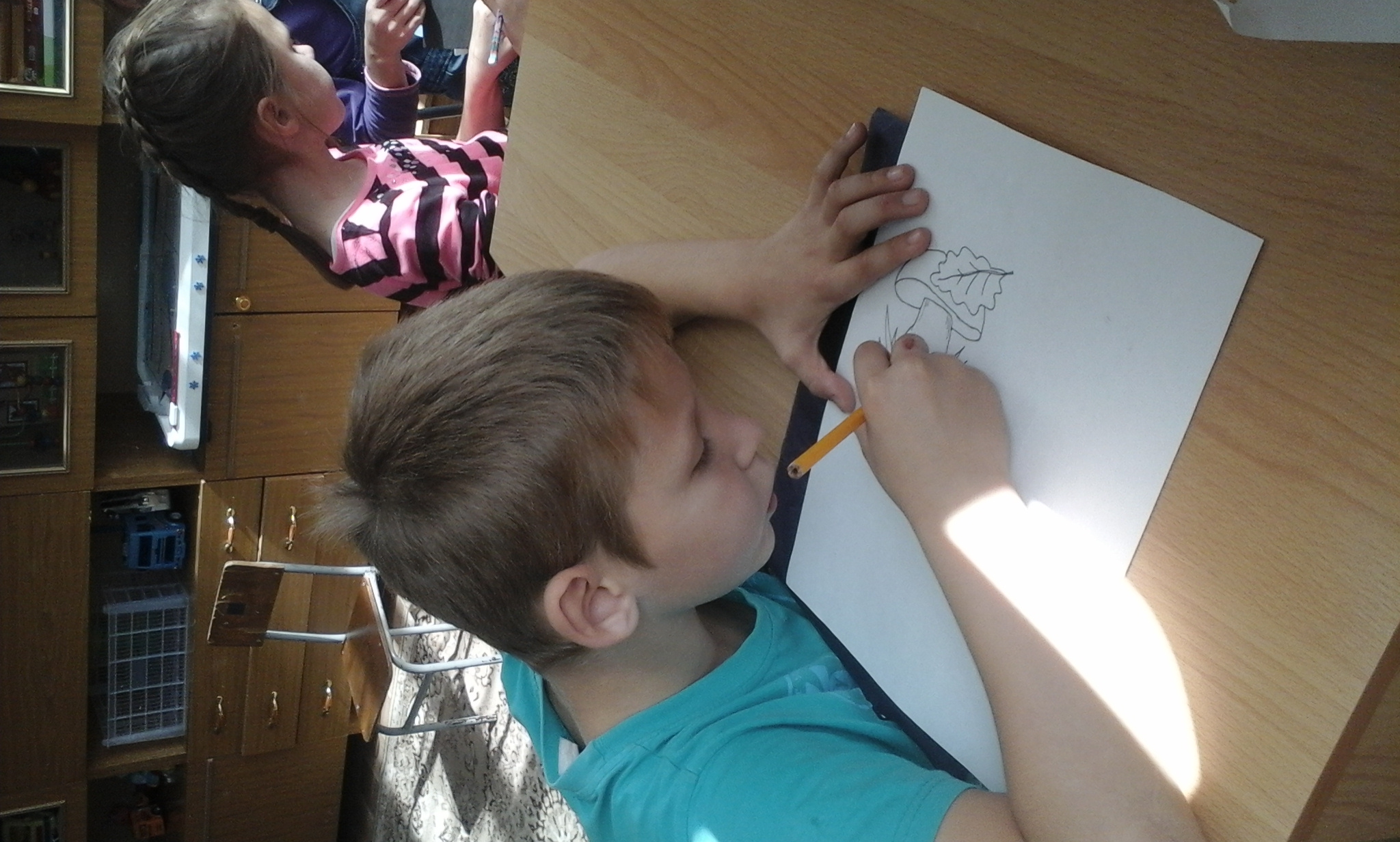 Выжигание контуров
Сначала аккуратно выжигаем контуры. После делаем детальную прорисовку теней (на перо следует нажимать слегка)
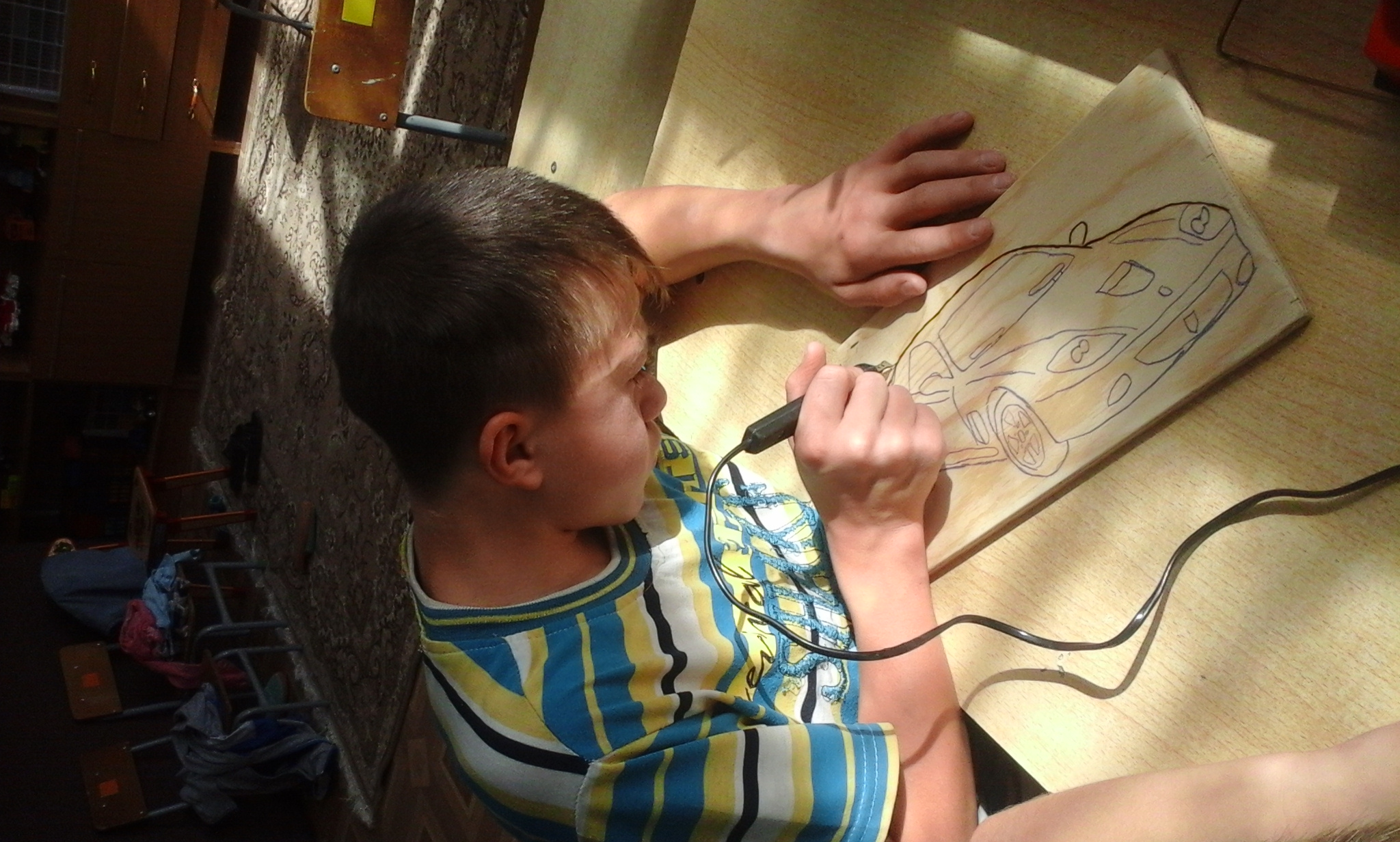 Раскрашивание картины
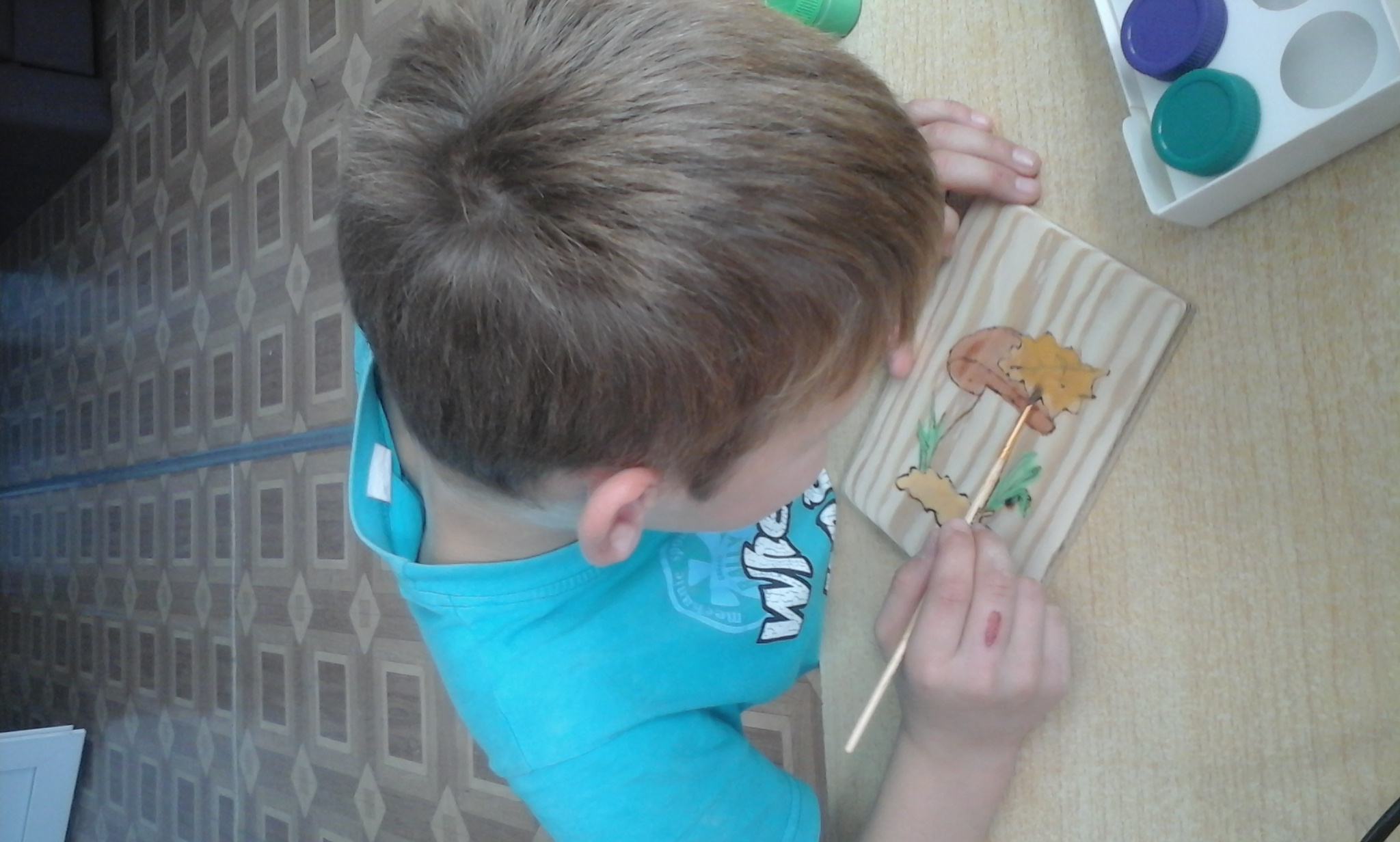 Наши работы:
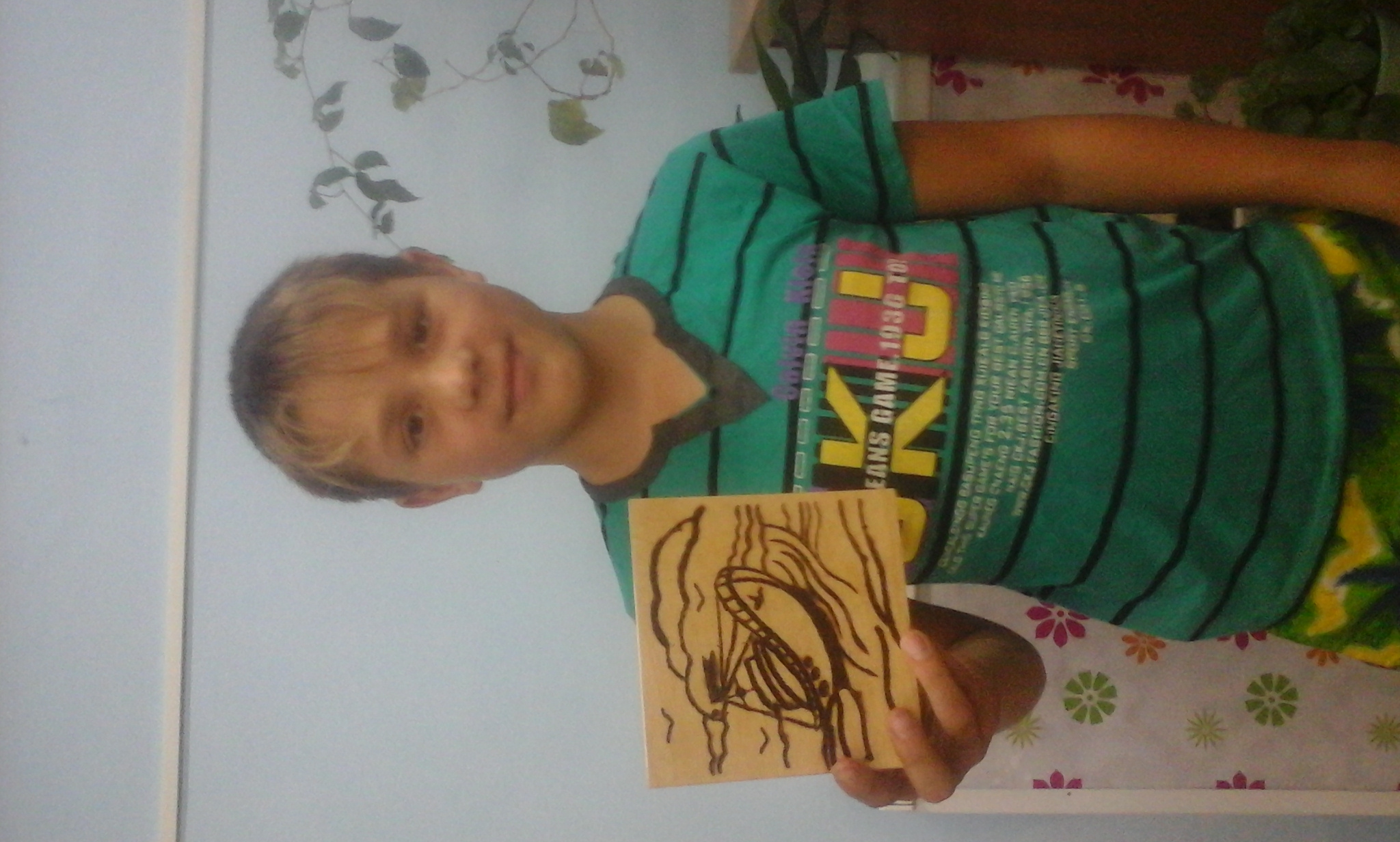 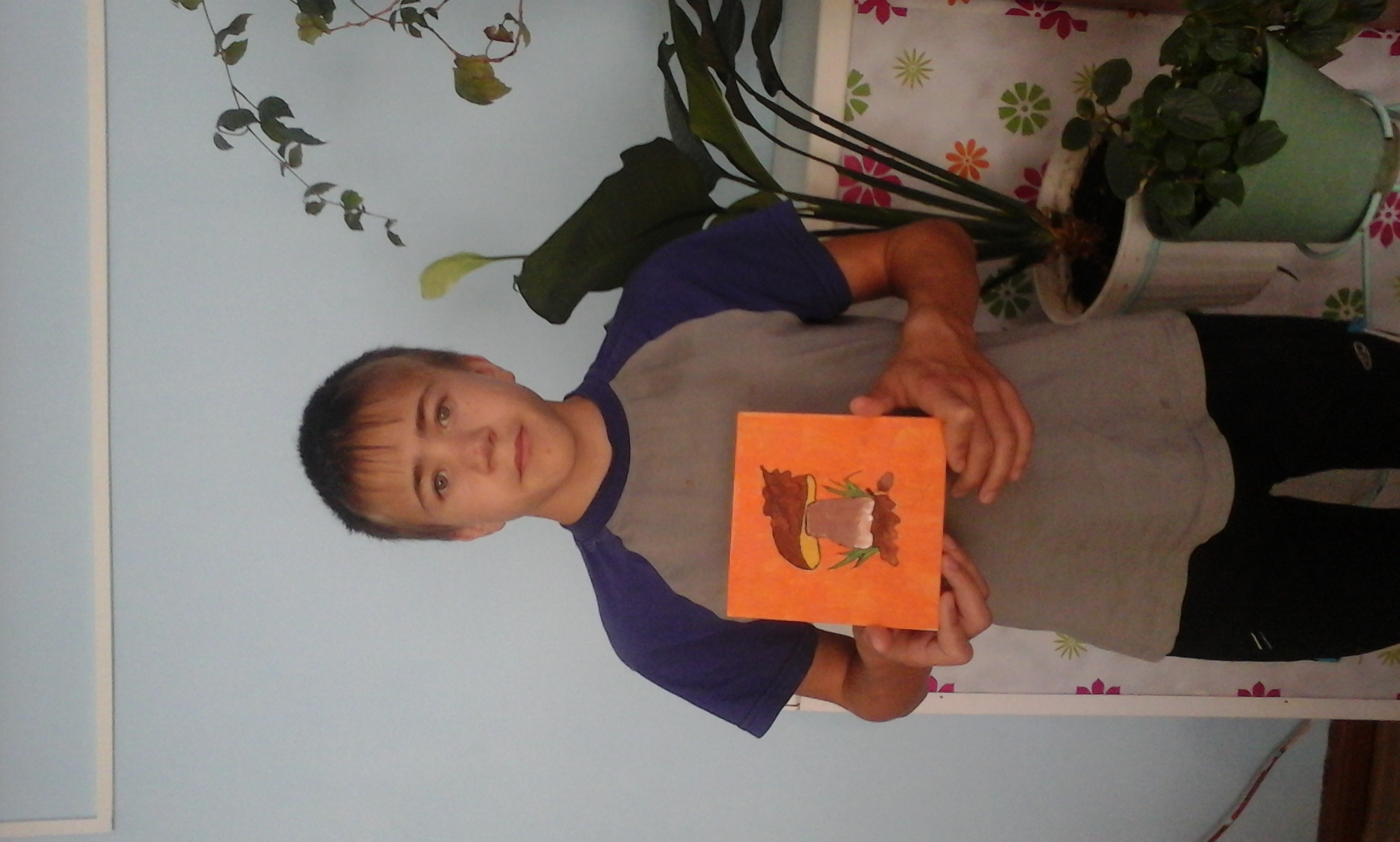 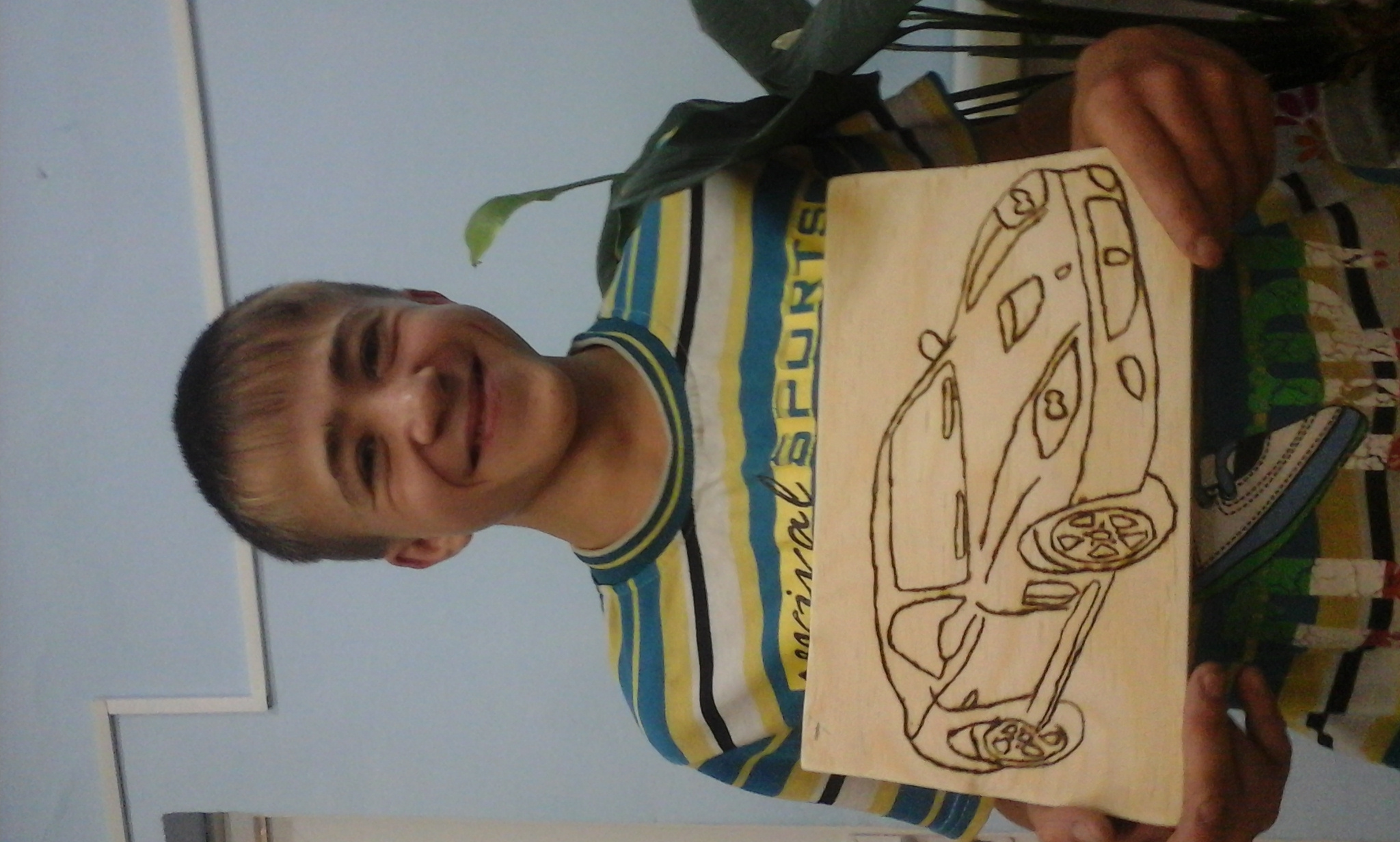 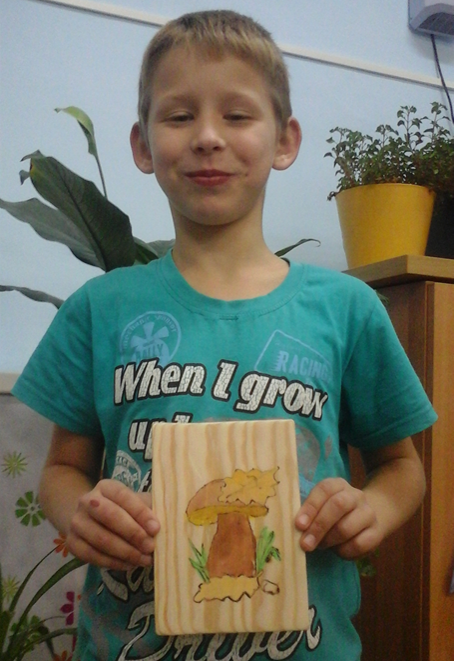 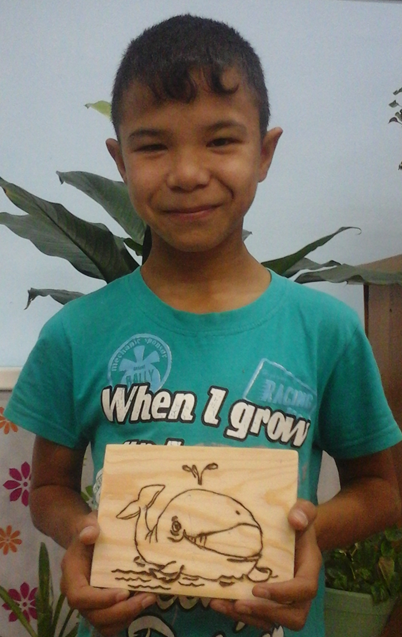